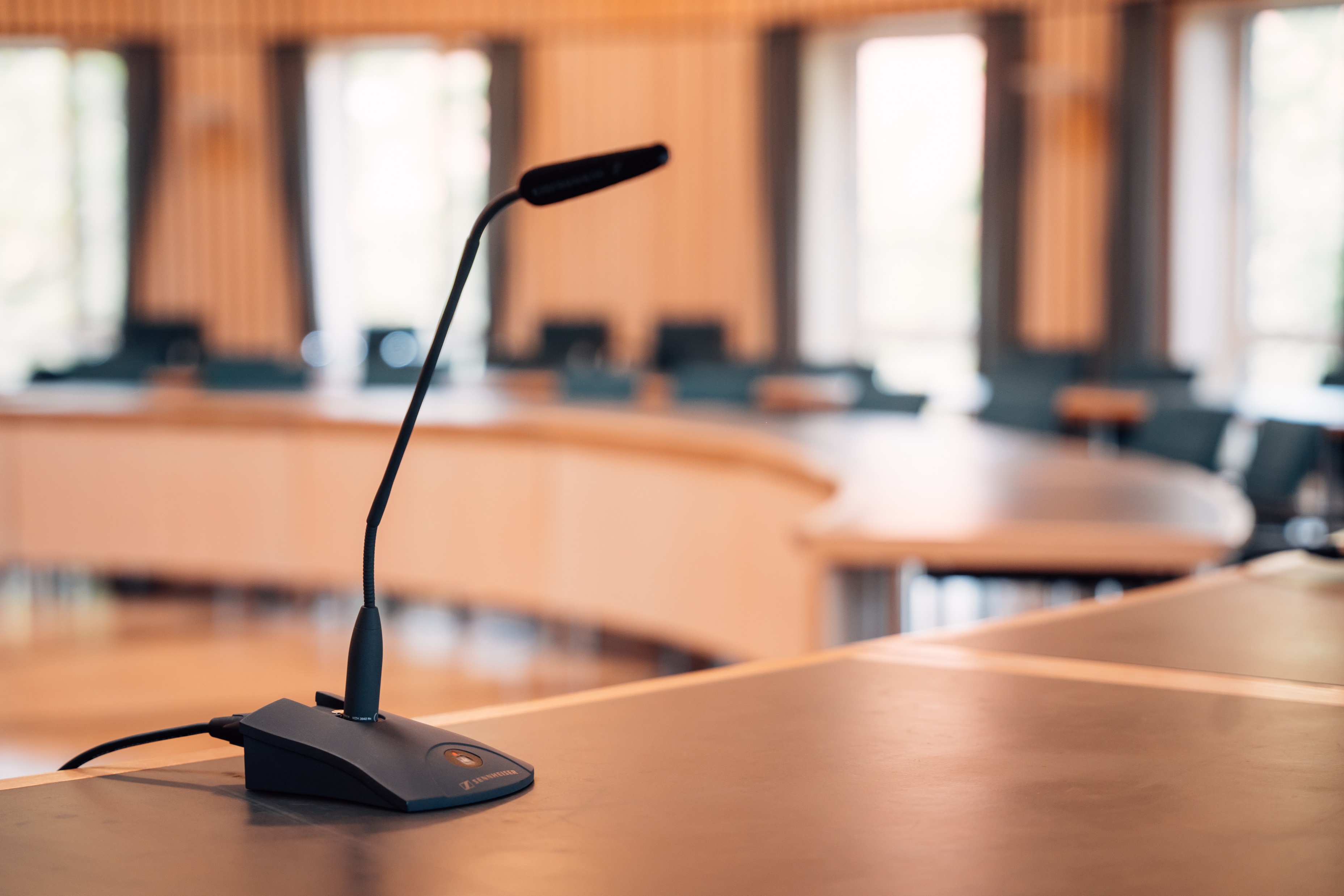 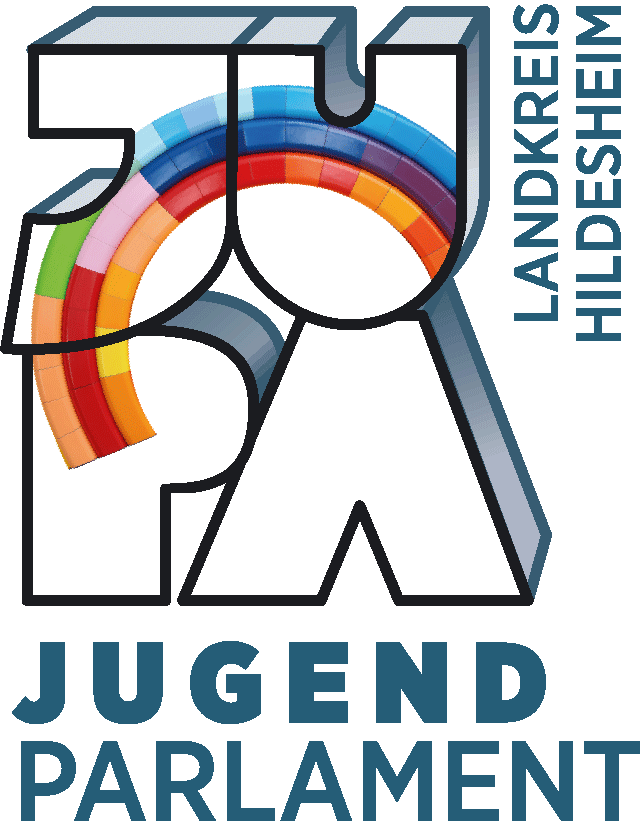 Wahlergebnisse Jugendparlament Landkreis Hildesheim 2024
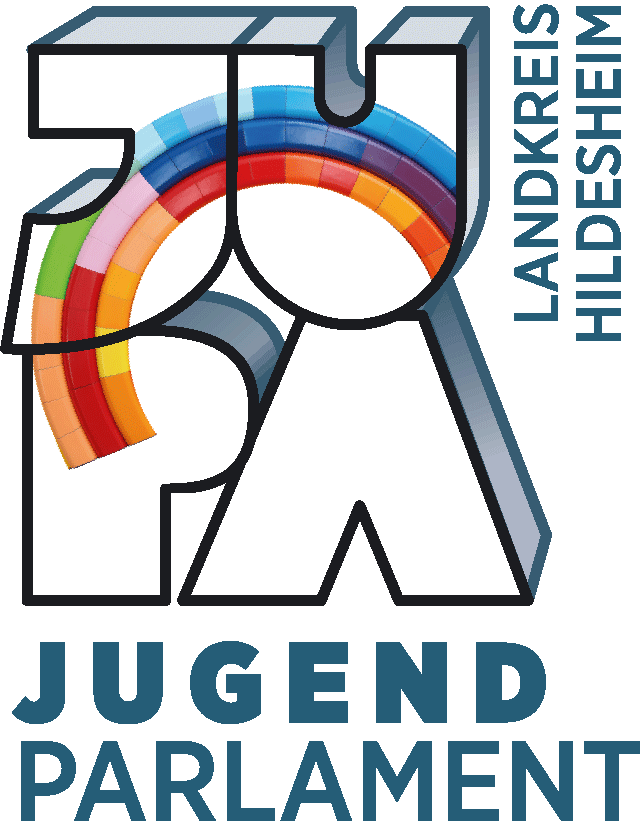 Wahlbeteiligung nach Wahlbezirken
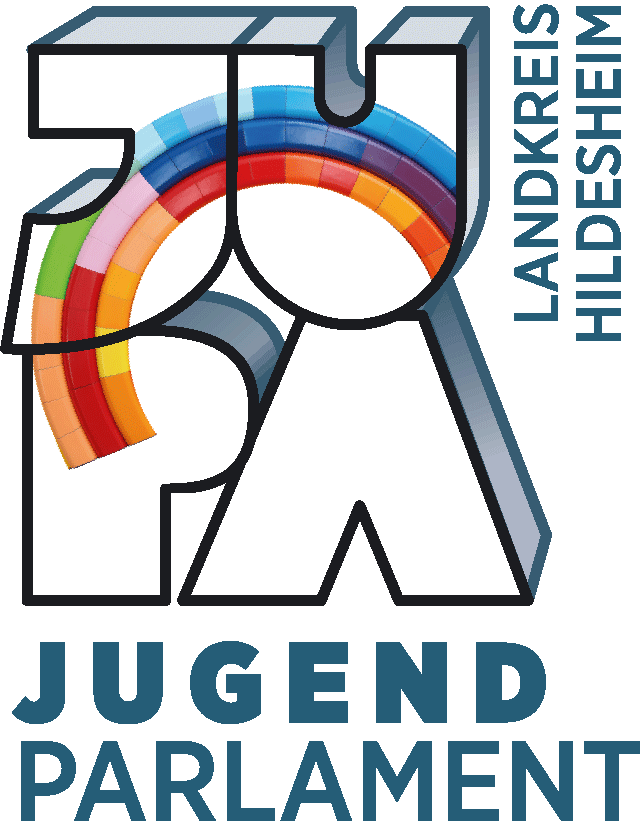 Stimmberechtigte Sitze
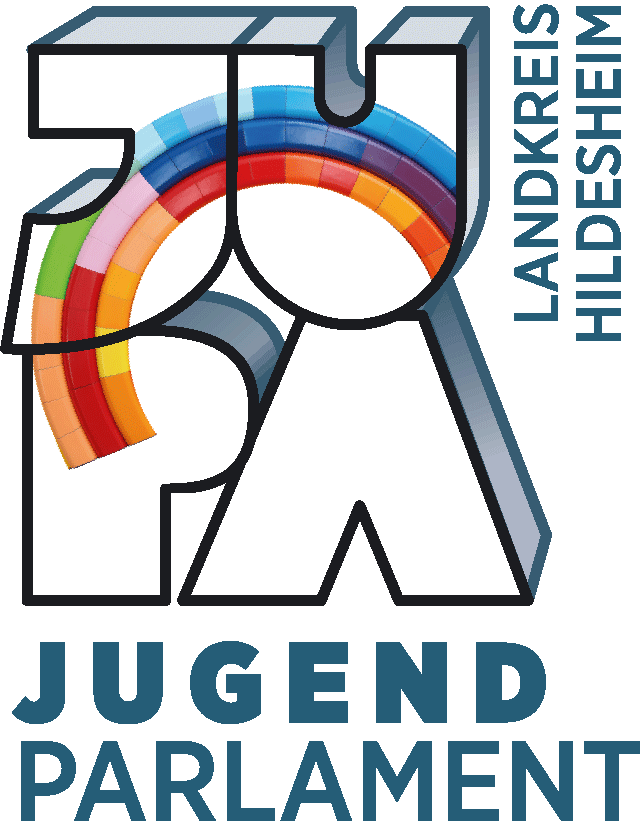 Wahlbezirk A Algermissen-Sarstedt
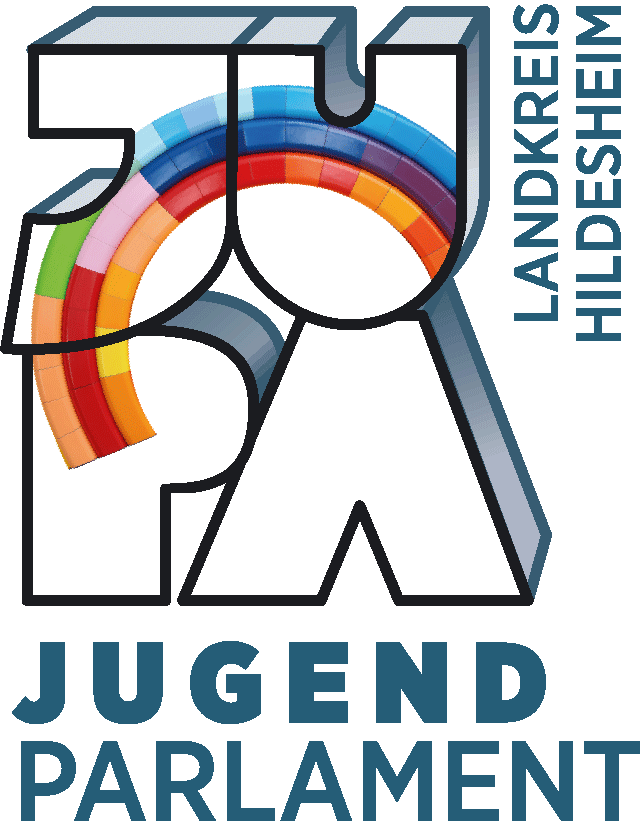 Wahlbezirk B Nordstemmen- Elze
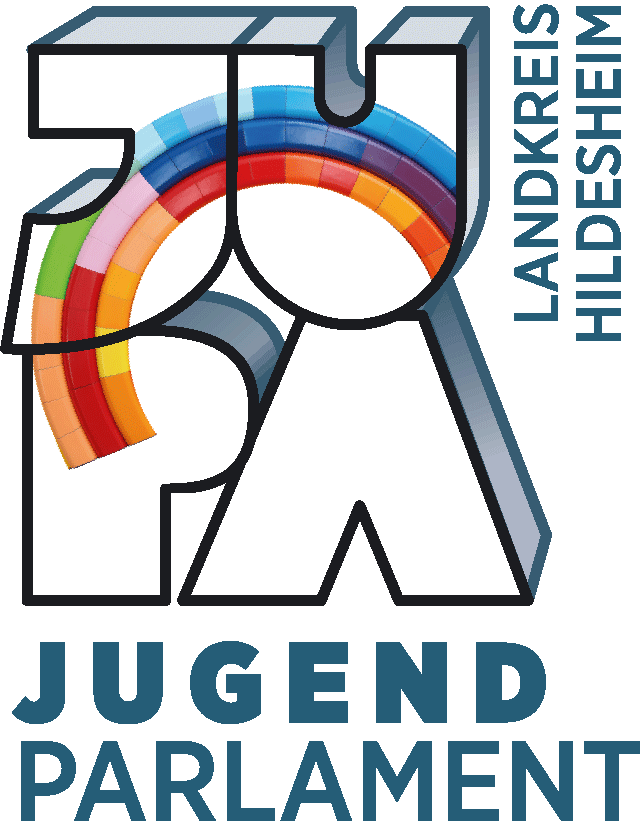 Wahlbezirk C Gronau-Sibbesse-Leinebergland
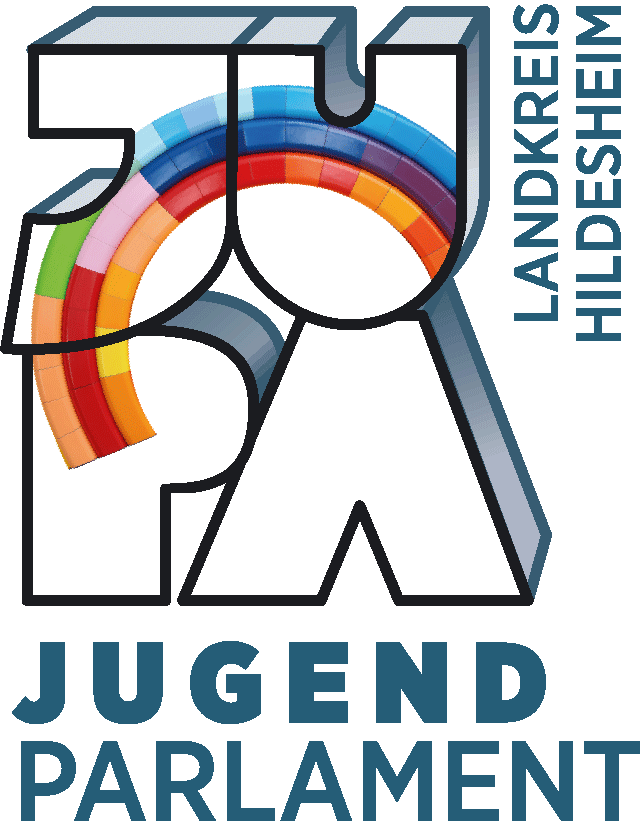 Wahlbezirk D Freden-Bockenem-Lamspringe
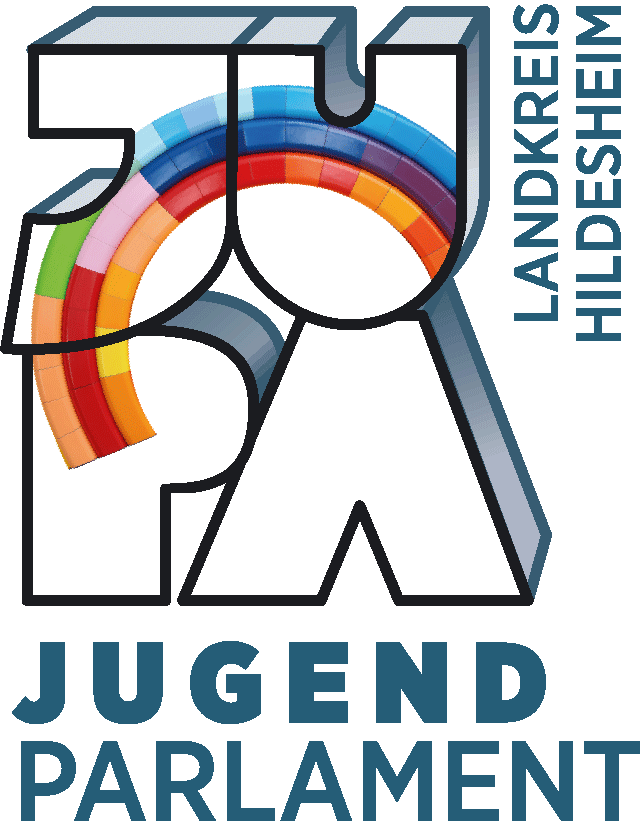 Wahlbezirk E Alfeld
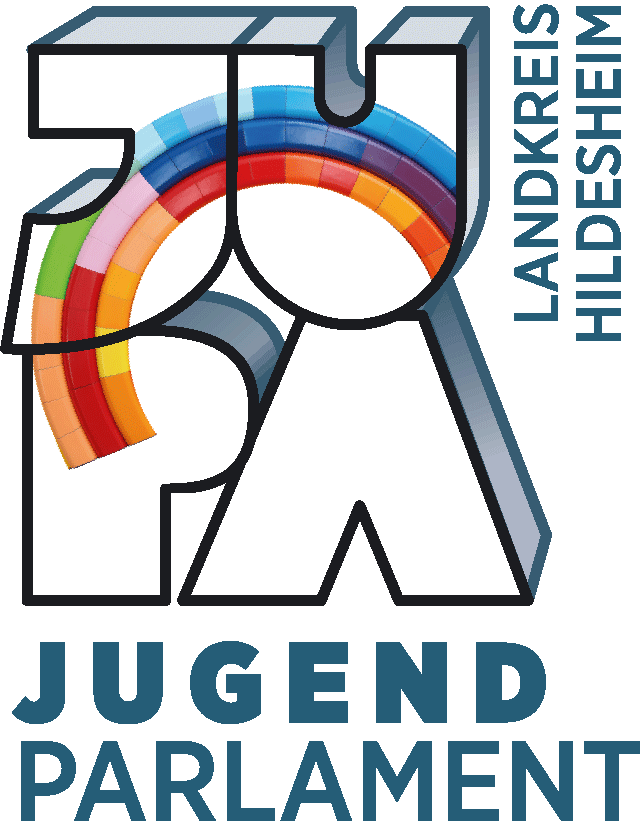 Wahlbezirk F Stadt Hi- Nordstadt- Stadtmitte- Neustadt
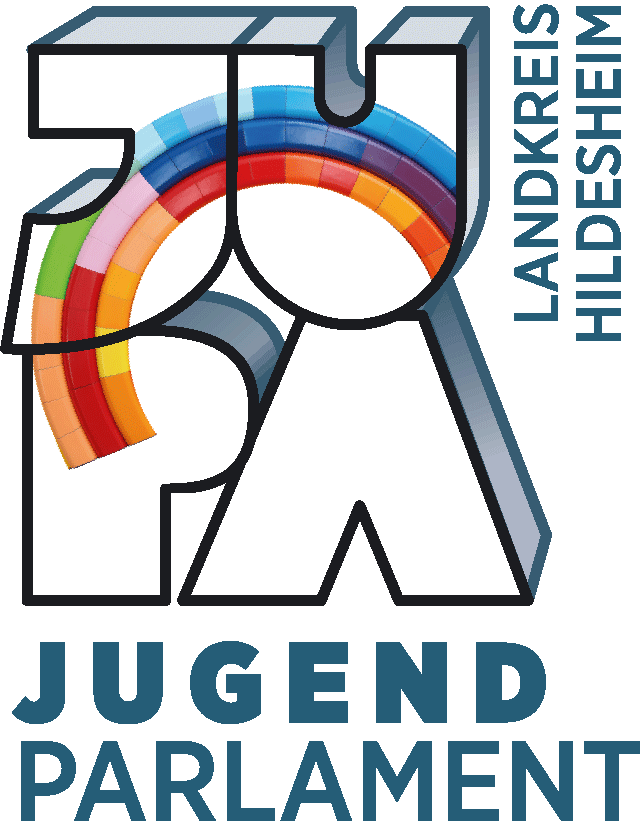 Wahlbezirk G Stadt Hi- Oststadt- Einum-Bavenstedt-Drispenstedt
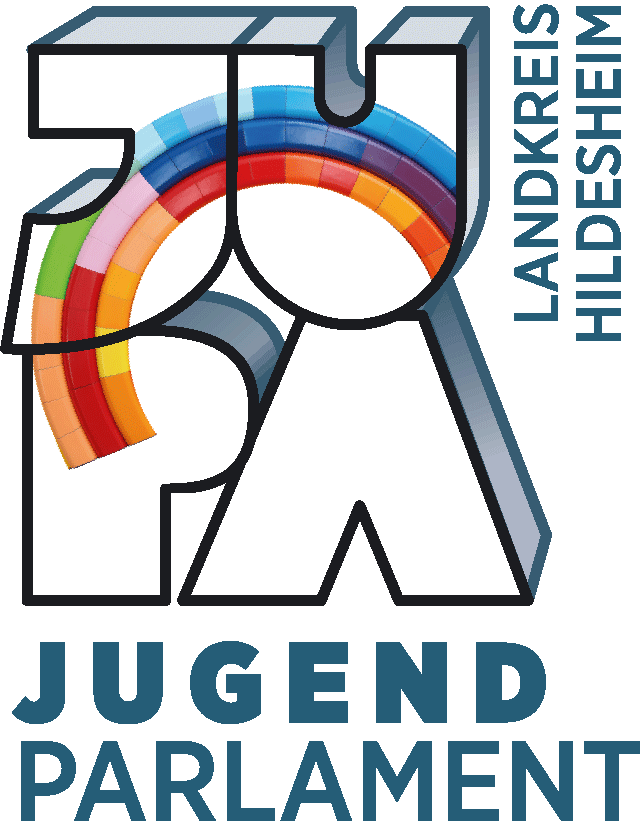 Wahlbezirk H Stadt Hi- Marienburger Höhe-Itzum-Galgenberg-Ochtersum
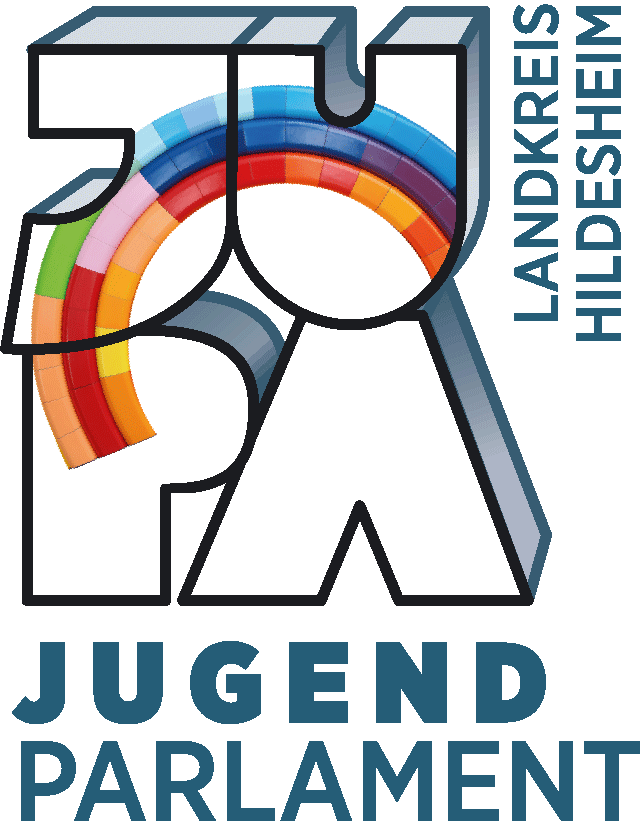 Wahlbezirk I Stadt Hi- Himmelsthür-Moritzberg-Bockfeld-Neuhof-Marienrode-Sorsum
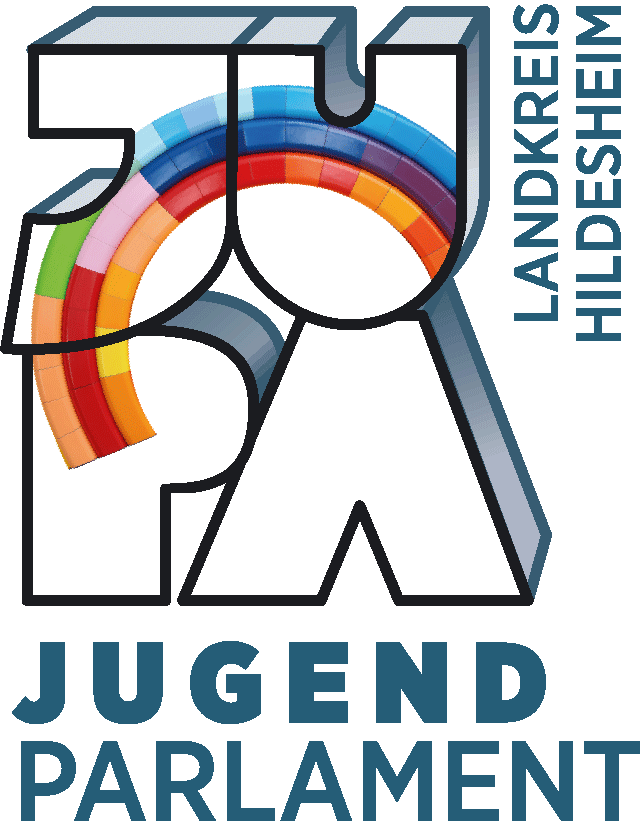 Wahlbezirk K Holle-Schellerten-Söhlde
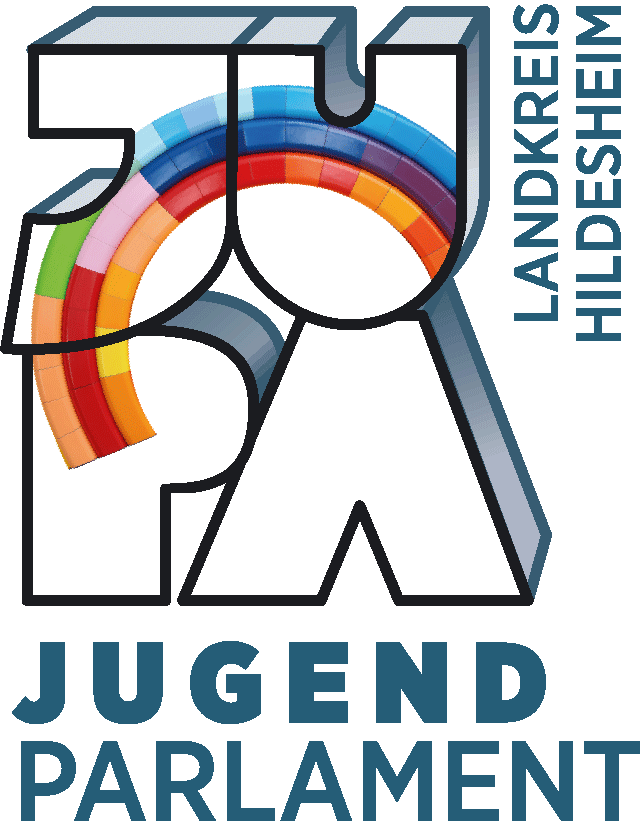 Wahlbezirk L Diekholzen- Bad Salzdetfurth
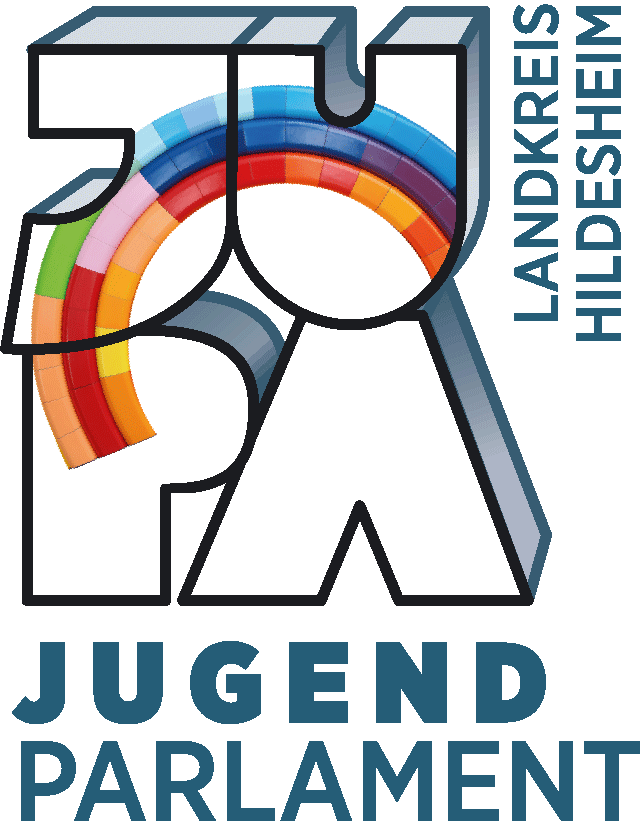 Wahlbezirk M Harsum-Giesen
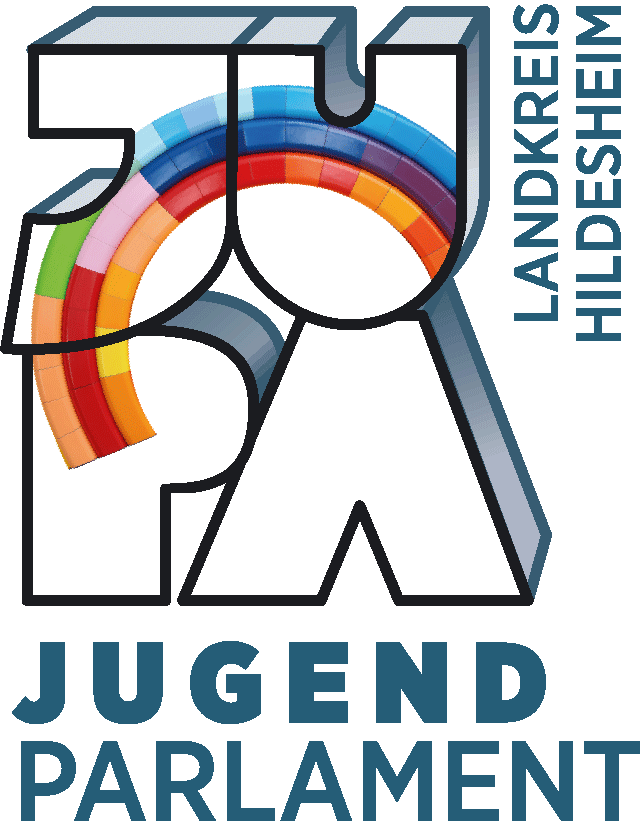 „Die Demokratie ist unser wertvollstes Gut. Sie zu erhalten ist Aufgabe und Verpflichtung zugleich.“ Wolfgang Thierse- ehemaliger Bundestagspräsident